Project/program name
[QUOTE FROM STAKEHOLDER,
NOTABLE PERSON 
(you can write a draft and send it for them to approve)
[Subtitle]
[AREA OF STRENGTH #1]
Describe the impact of this program/project in one paragraph.]
4-H YOUTH
4.9 x
More likely to graduate from college
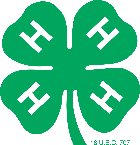 [subtitle]
[AREA OF STRENGTH #2]
[Describe the impact of this program/project in one paragraph.]
[Subtitle]
[AREA OF STRENGTH #3]
[Describe the impact of this program/project in one paragraph.]
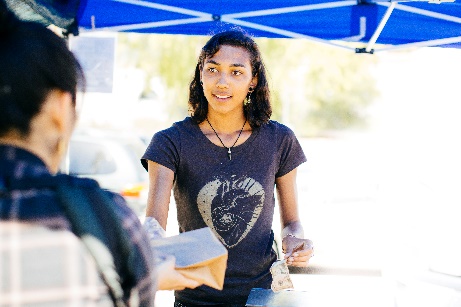 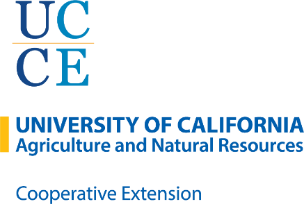 UCCE [NAME] County
County Director [FIRST NAME LAST NAME]
Serving the Eastern Sierra since 1956
Photo
[ADDRESS LINE 1]
[CITY, CA, ZIP]
[PHONE]
[WEBSITE]